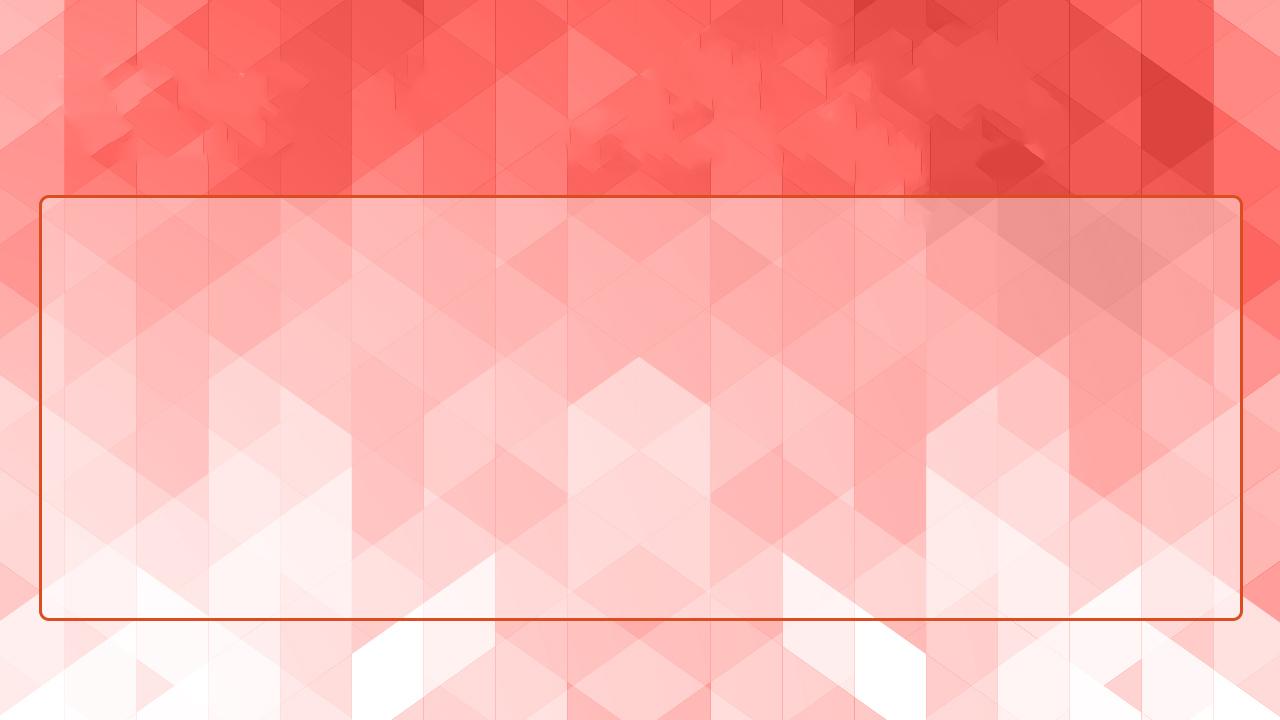 Coordenadoria de Planejamento e AdministraçãoCPlAd
Equipe:	Celius Martinez (Responsável)
	Meliza Cristina da Silva (Gestora SCDP)
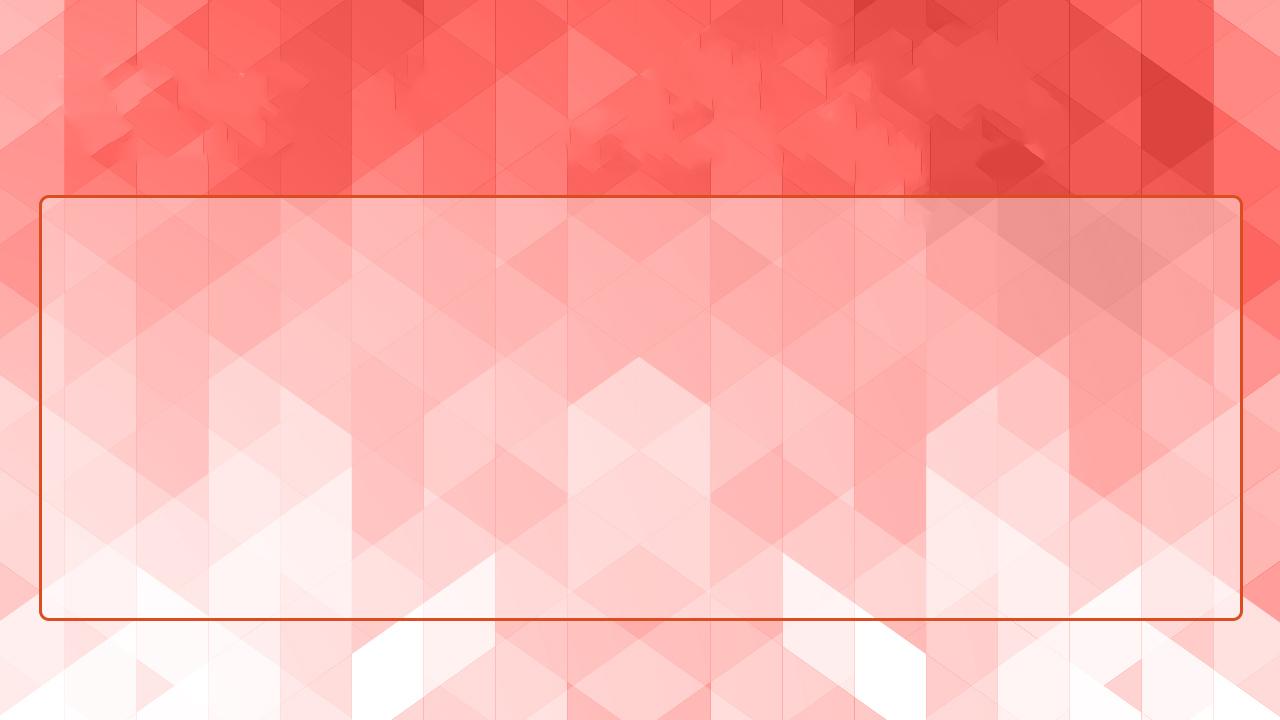 Diagnóstico situacional da Unidade  (desafios e possíveis soluções)
Demandas com necessidade de amplos estudos e levantamentos;
Necessários debates e reuniões colaborativas para definições de processos finalísticos que sejam de fácil acesso e efetiva produtividade;
A gestão do SCDP (e contratos relacionados) exige intenso atendimento às unidades interessadas, consideradas as especificidades diversas;
Controles, desenvolvimento de fluxogramas, estruturação do site, transparência, planejamento e adequações diversas somadas aos apoios em diversos GTs, demonstram o expressivo rol de atividades desenvolvidas pela unidade, justificando sua recente adequação como Coordenadoria, bem como a necessidade de, no mínimo, mais um servidor, além da adequação das FG’s.
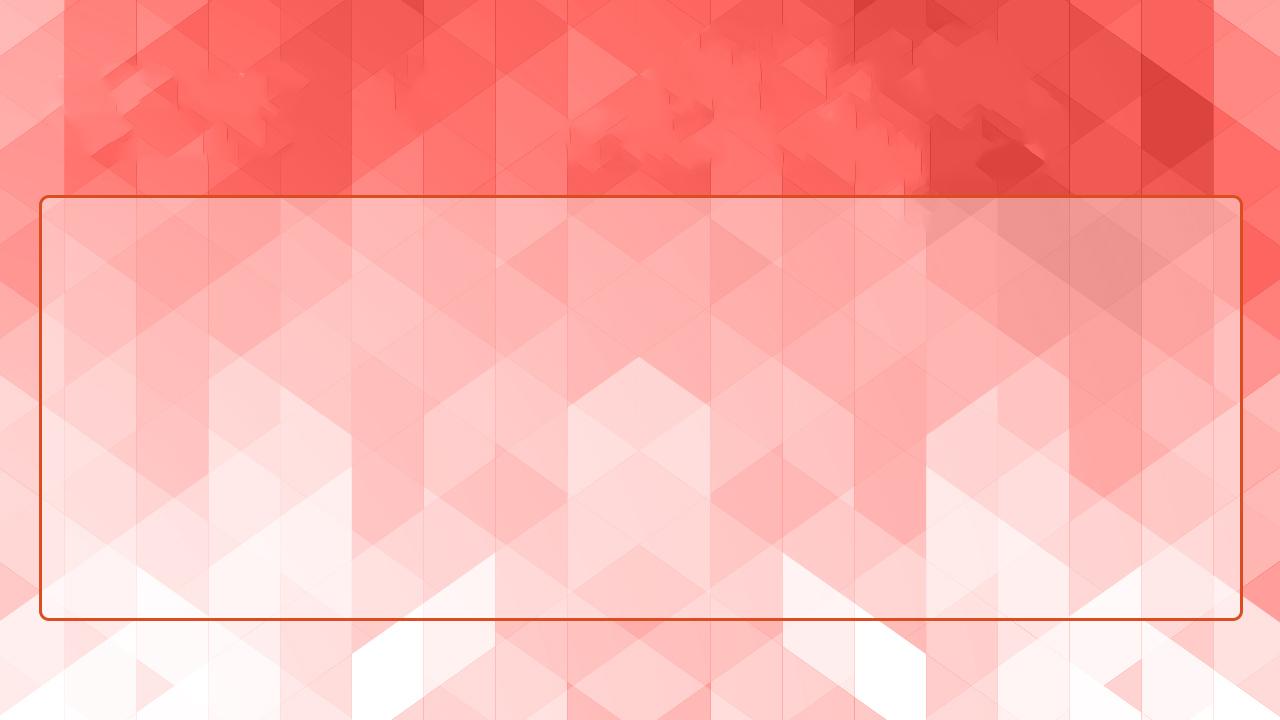 Principais  ações realizadas nos últimos 3 meses
Início dos trabalhos em 15/04/2021
Participação nos grupos de trabalho:
	> Planejamentos /Contratações (limpeza, biotérios – piloto ag. contratações);
	> Planilha de licitações / Gestão de Imóveis;
Mapeamento de processos (fluxos, documentos, controle e transparência):
	> Colaboradores Eventuais;
	> Consolidação do sistema e fluxo da solicitação de Pagamento de bolsas;
	> SCDP (viagens nac/internacionais – pendências, 10 subprocessos e IT’s).
Site da ProAd (simplificação, alimentação, automatizações – agenda, compras...)
Suporte nos processos administrativos / contratações – ProAd.
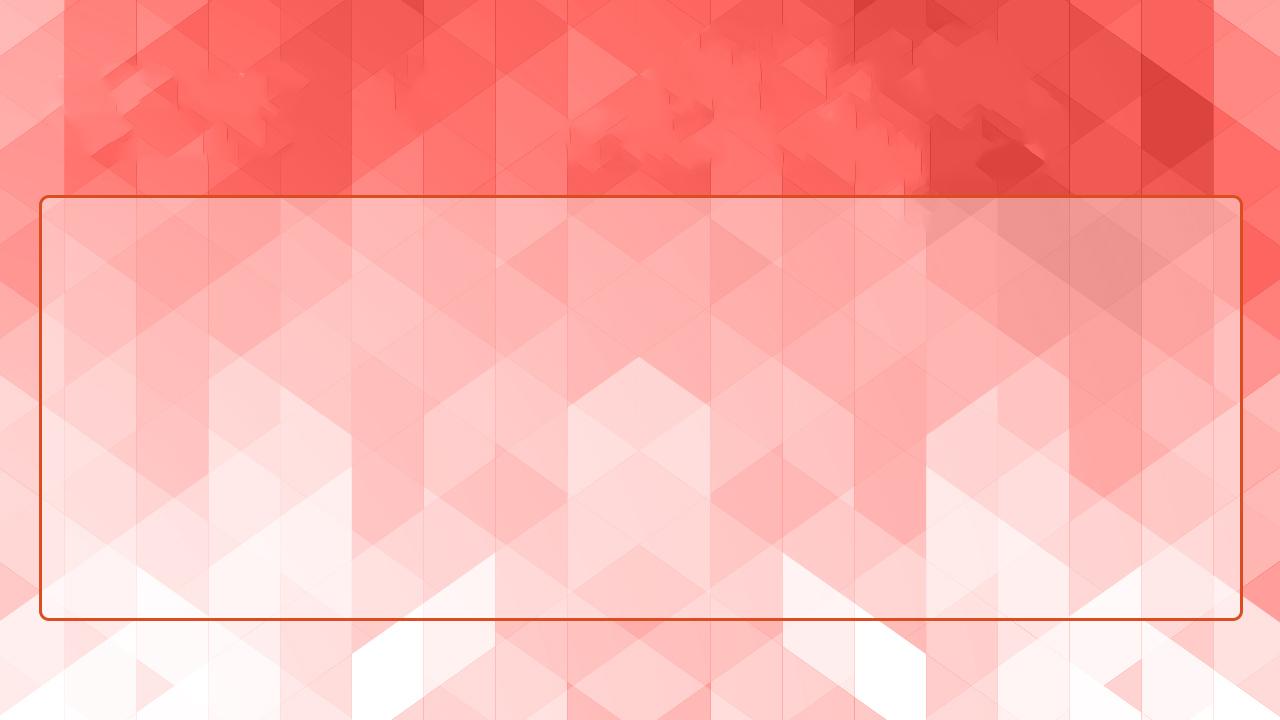 Planejamento para os próximos 6 meses
Mapear, estruturar e padronizar processos, documentos e controles de maior impacto disponíveis no site da ProAd (Compras, Contratos, Financeiros);
Solucionar pendências SCDP (desde 2015) evitando novas;
Criar processos que automatizem ou padronizem a publicação transparente de atos e documentos (reestruturação site ProAd);
Manter apoio no planejamento, controle e fluidez dos processos relacionados à ProAd, especialmente nas contratações urgentes.
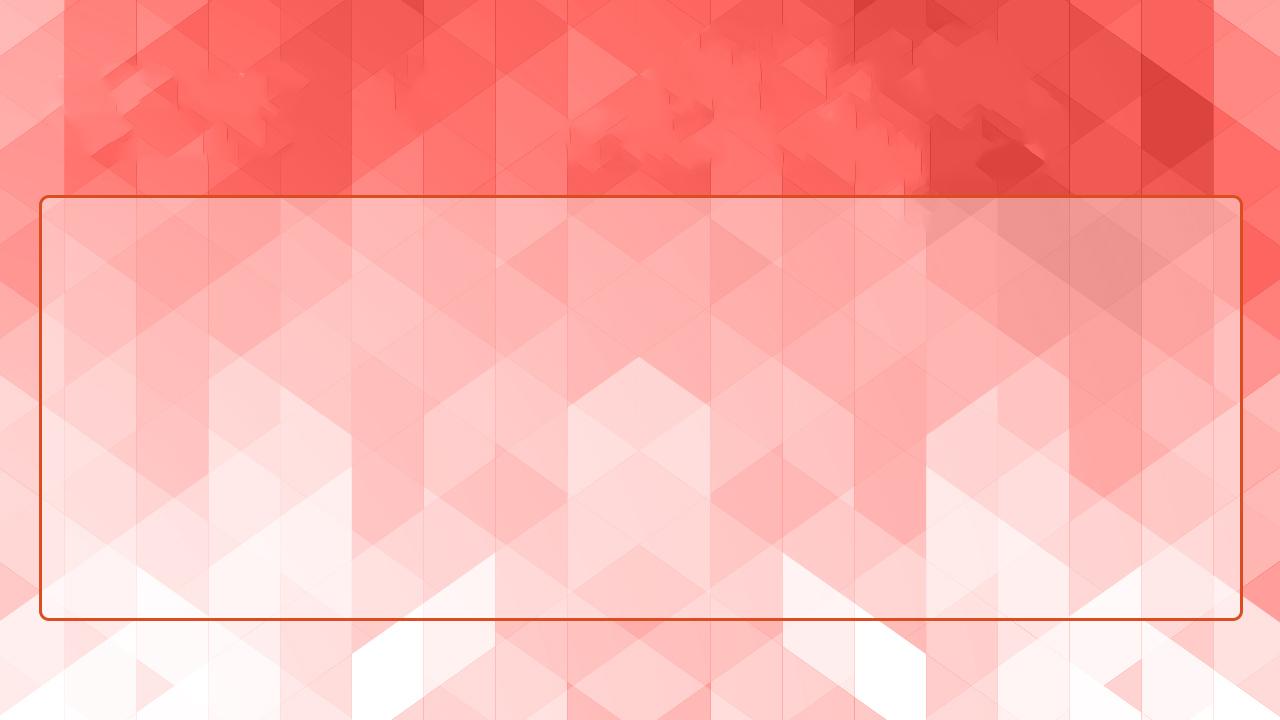 Proposta de  readequação Departamento/ Coordenadoria e equipe
O Departamento de Administração – São Carlosteve sua proposta de adequação para tornar-se:

Coordenadoria de Planejamento e Administração

Algumas atribuições ainda vem sendo melhor definidas e estabelecidas prezando pela correta identificação de competências.
A equipe atual (Celius e Meliza) deve ser ampliada, inicialmente, com pelo menos 1 novo servidor, via remanejamento. E também é necessária a adequação das FG’s para Coordenador e Vice.